Como preparar uma Visita de Estudo?
Tipo de actividades
Passeios pedestres.
Provas de orientação.
Recolha de contos e histórias regionais.
Descrição da paisagem (observação das características de relevo, clima, ocupação humana).
Análise das interacções fauna  flora.
Oservação dos níveis de poluição do ar, solo ou água.
Preparação da VisitaAspectos a ter em consideração
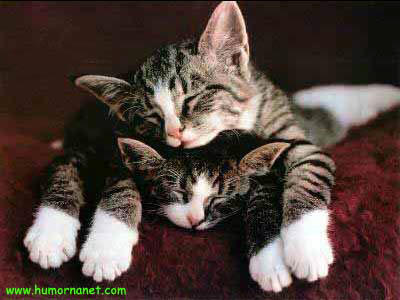 No local a visitar:
Não perturbação dos ecossistemas.

As acessibilidades.
A não deterioração do meio.
Pesquisa prévia sobre o local a visitar
Construção de um guião, pondo em destaque o mais relevante de acordo com os objectivos da visita
Do guião devem constar os seguintes elementos:
Itinerário
Horário 
Tarefas a realizar
Informação relevante sobre os locais a visitar
Regras a cumprir
Material necessário
Aspectos a não esquecer
O guião deve:

Ser distribuído por todos os participantes
Conter uma linguagem adequada e clara
Imagens ou mapas devidamente legendados
Não delapidar o património, não recolher qualquer recordação natural (plantas, rochas, etc.)

Adequar a extensão do percurso à natureza dos participantes, bem como às características do meio (tipo de solo, de relevo, ter ou não ter chovido).

Ter em atenção as condições meteorológicas, as estações do ano, e as condições específicas de cada região, sendo aconselhável a consulta de registos de tabelas do Instituto nacional de Meteorologia e Geofísica e a elaboração de circuitos alternativos.
No Local a Visitar:
Nas visitas à beira mar deve ser consultada a tabela de marés.
Guardar o lixo num saco trazido para o efeito.
Trazer roupa e calçado adequados, líquidos, alimentação, material de primeiros socorros.

Informar  a escola do trajecto e horário do percurso.
Arranjar um guia (se necessário).
Fazer-se acompanhar de materiais de registo: máquinas fotográficas, câmaras de vídeo, binóculos.
Avaliação da Actividade
Elaboração de um relatório, que deve conter:
Um cabeçalho onde conste: 
o nome da pessoa ou grupo responsável pela sua elaboração; 
a quem se destina;
o assunto tratado; 
a data da sua elaboração.
Um Corpo onde conste: 
a descrição do modo como decorreu a visita; 
as datas e horas de chegada e de partida dos participantes;
o que foi  mais e menos atentamente observado;
uma conclusão que dê conta do interesse, dos problemas  e juízos críticos levantados pela visita.
Divulgação à Comunidade educativa
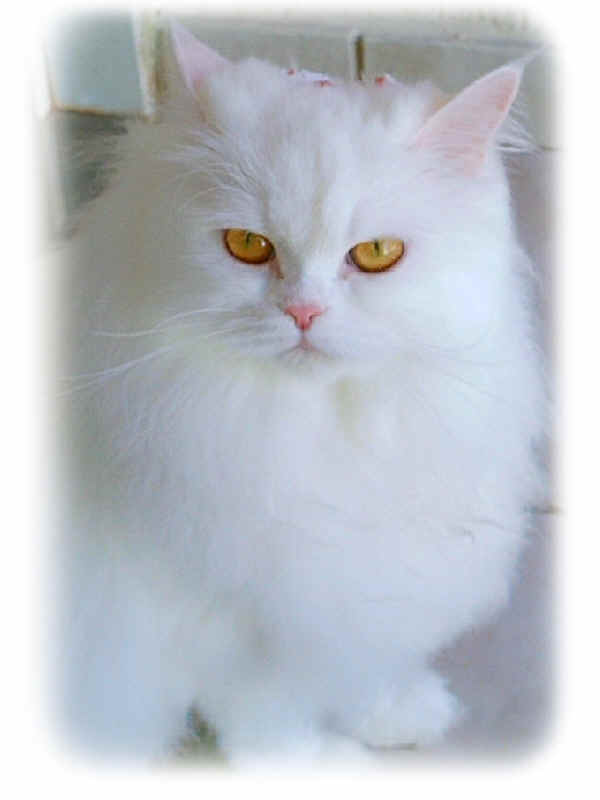 Realização de exposições;
Peças de teatro;
Pequenos filmes;
Documentos em PowerPoint, etc.
 
		
			 representativas  da actividade realizada.
Ficha Técnica

Realização: Mediateca Escolar
Coordenadora do Projeto:  Gina Rodrigues
Equipa do Projeto : Gina Rodrigues, Mª José Rodrigues e Rosa Albuquerque
2010/2011
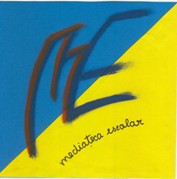 ES com 3º Ciclo do EB de Matias Aires
Mediateca Escolar – Projecto Bons Métodos, Bons Resultados
13